Антропогенез
Эволюция человека
Часть  7

Автор: Першина О. В.
Учитель биологии 
ГБОУ СОШ №405
Москва 2012
1
Неандерталецобъём мозга – 1350 см3 (от 1200 до 1600 см3)
В головном мозге  нет отделов отвечающие за звуковую и письменную речь, абстрактное мышление
2
Неандертальцы изготавливали орудия труда из камня, кости. Строили жилища, Шили одежду, носили украшения
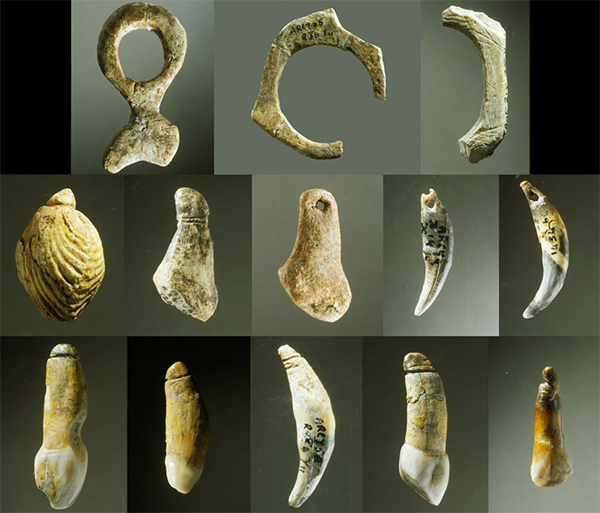 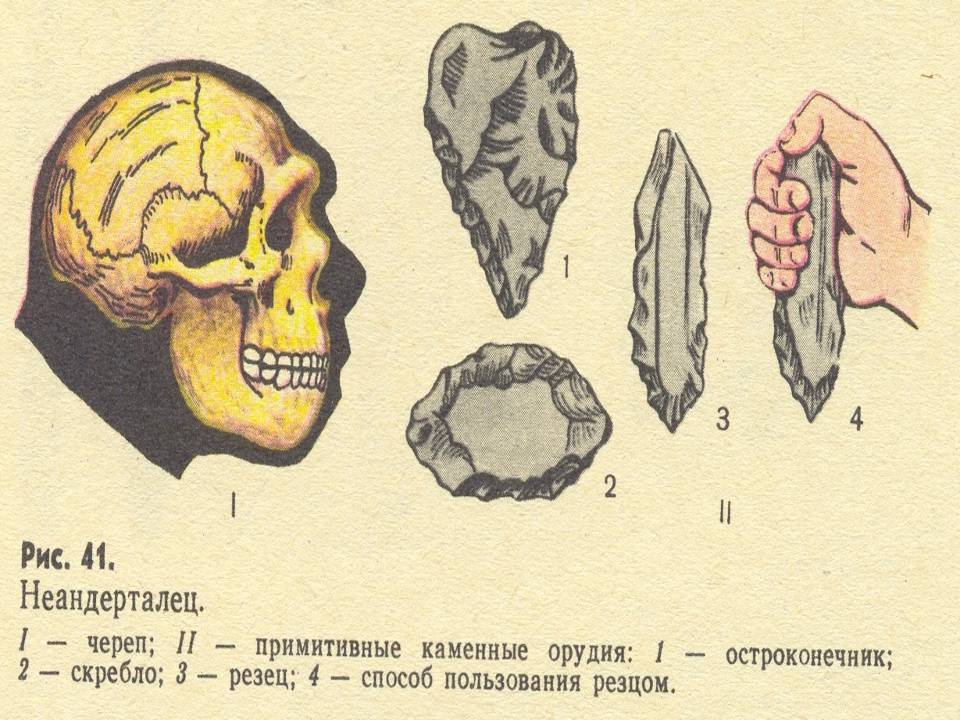 3
Древние люди палеоантропынеандертальцы
Объём мозга - от 1200 до 1600 см3. 
Рост - 160-163 см у мужчин.
Массивный скелет и мускулатура
Массивный череп с развитым надглазным валиком.
Лицо со скошенными скулами и срезанным подбородком.
Изготовление каменных орудий труда.
Жили в пещерах.
Умели шить одежду.
Изобрели лук.
Зачатки искусства
4
Древние люди - палеоантропынеандертальцыТретья по счету находка в Неандертальской долине, Германия
ареал
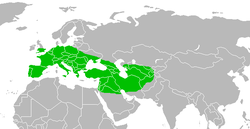 мощный костяк
5
неандерталецДарвинский музей культ пещерного медведя
6